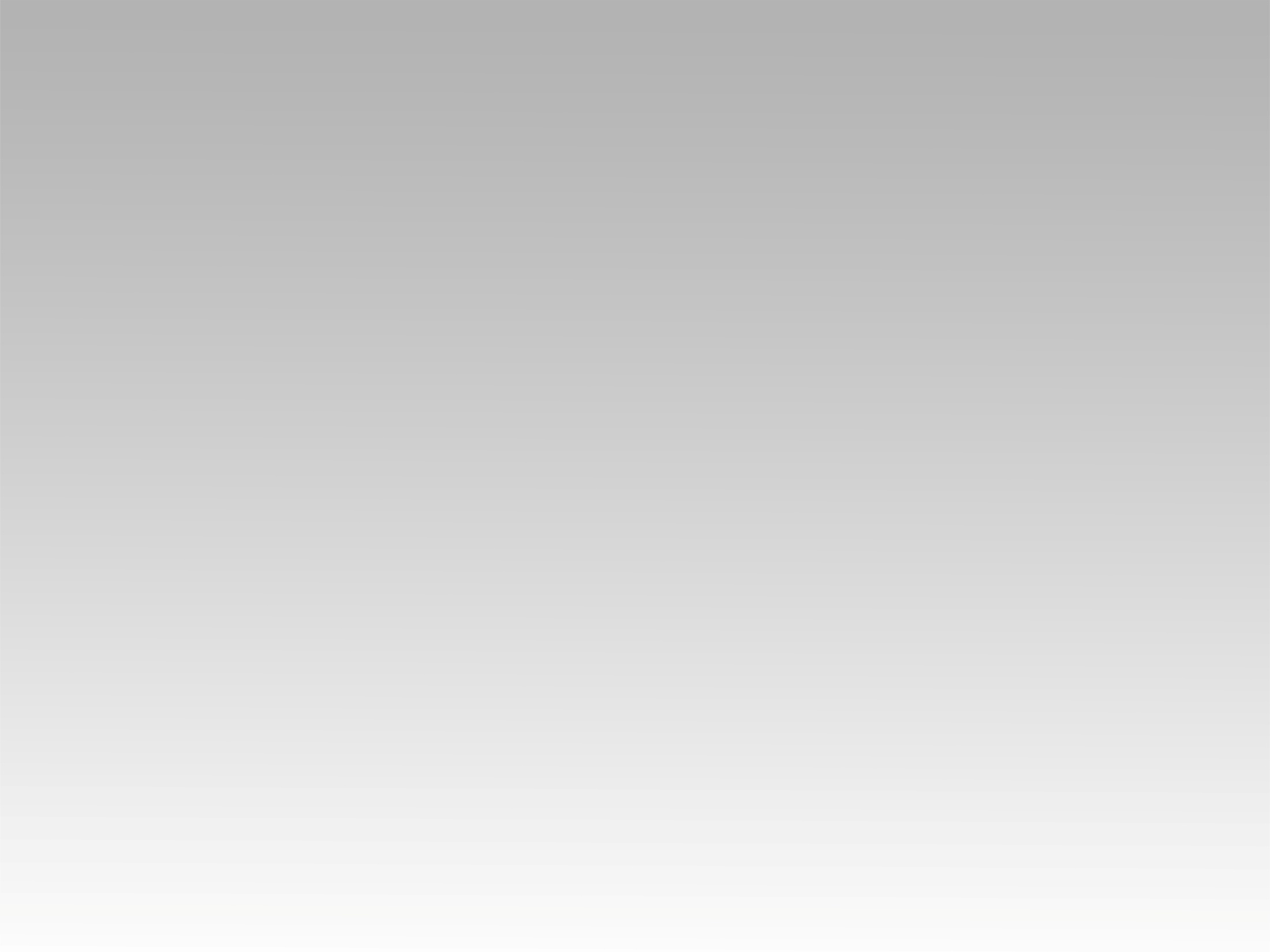 ترنمية 
سوف أدخل أبوابك
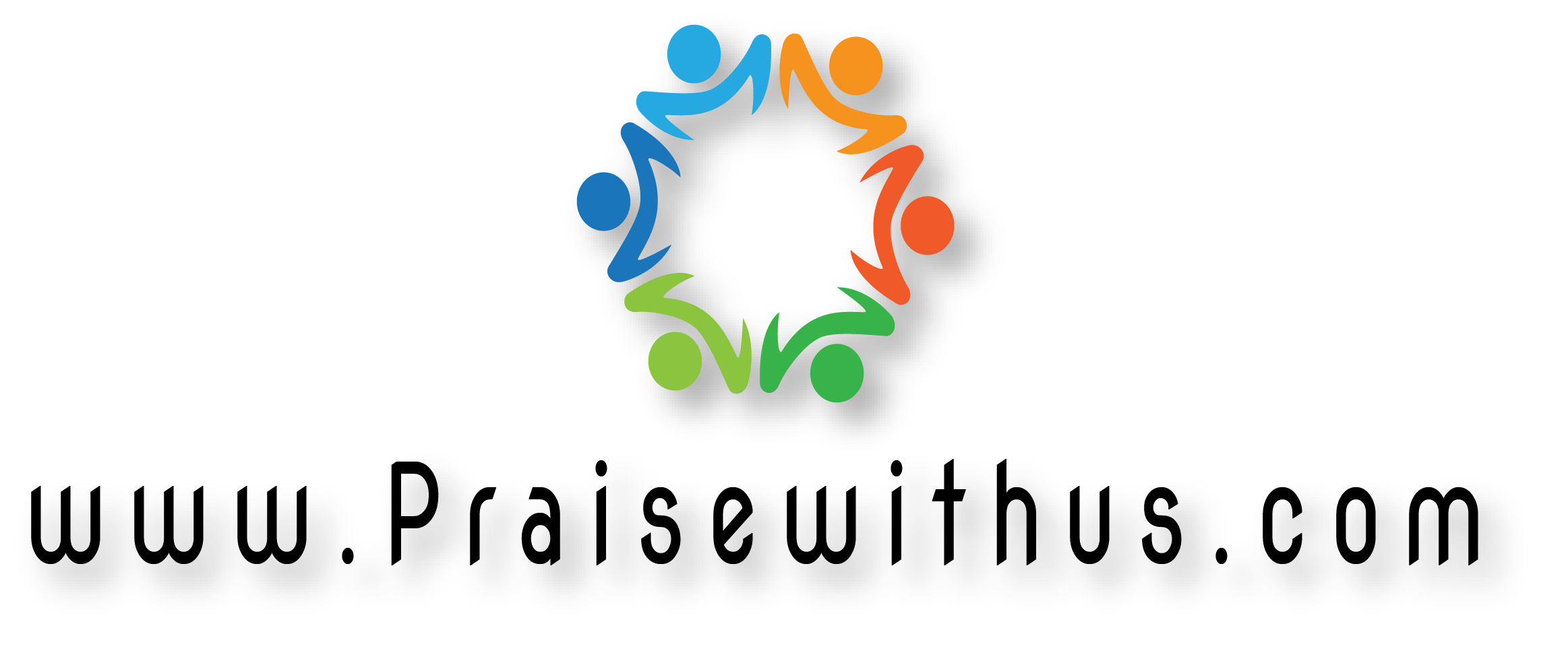 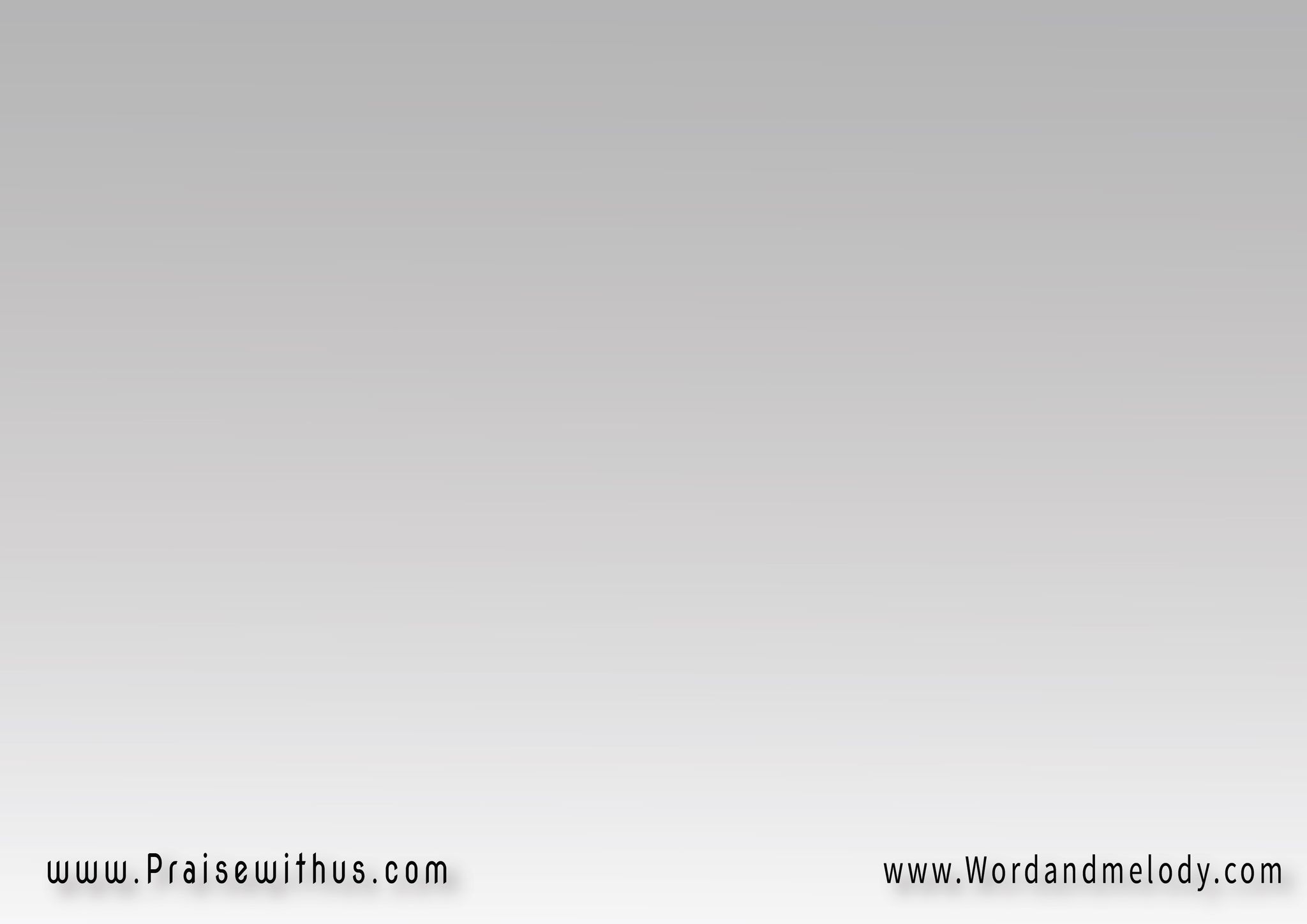 سوف أدخل أبوابكبالحمد والتسبيحلك أهتف يا سيدي المسيح
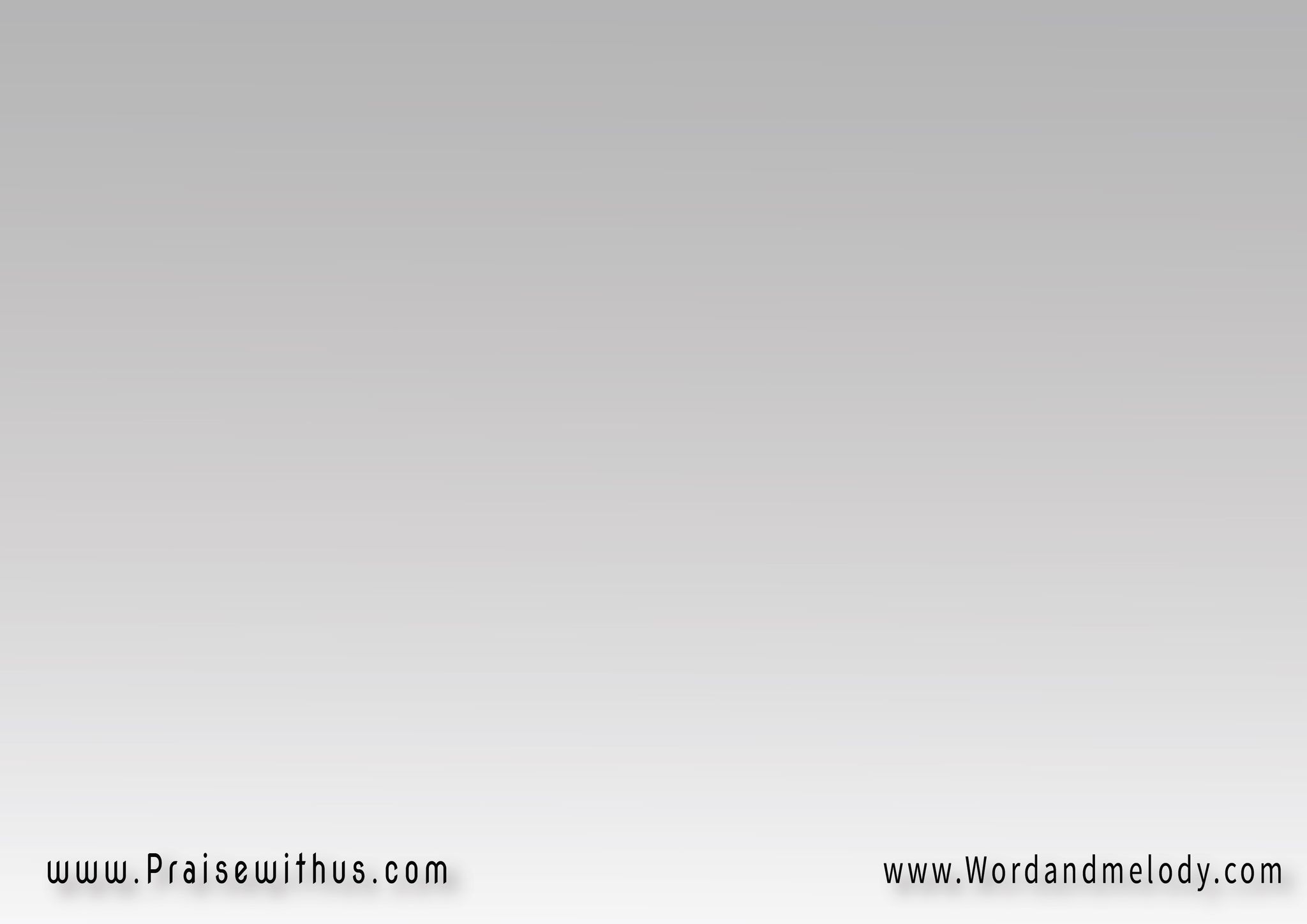 أشدو هذا هو اليومالذي قد صنعتهسأفرح بما أبدعته
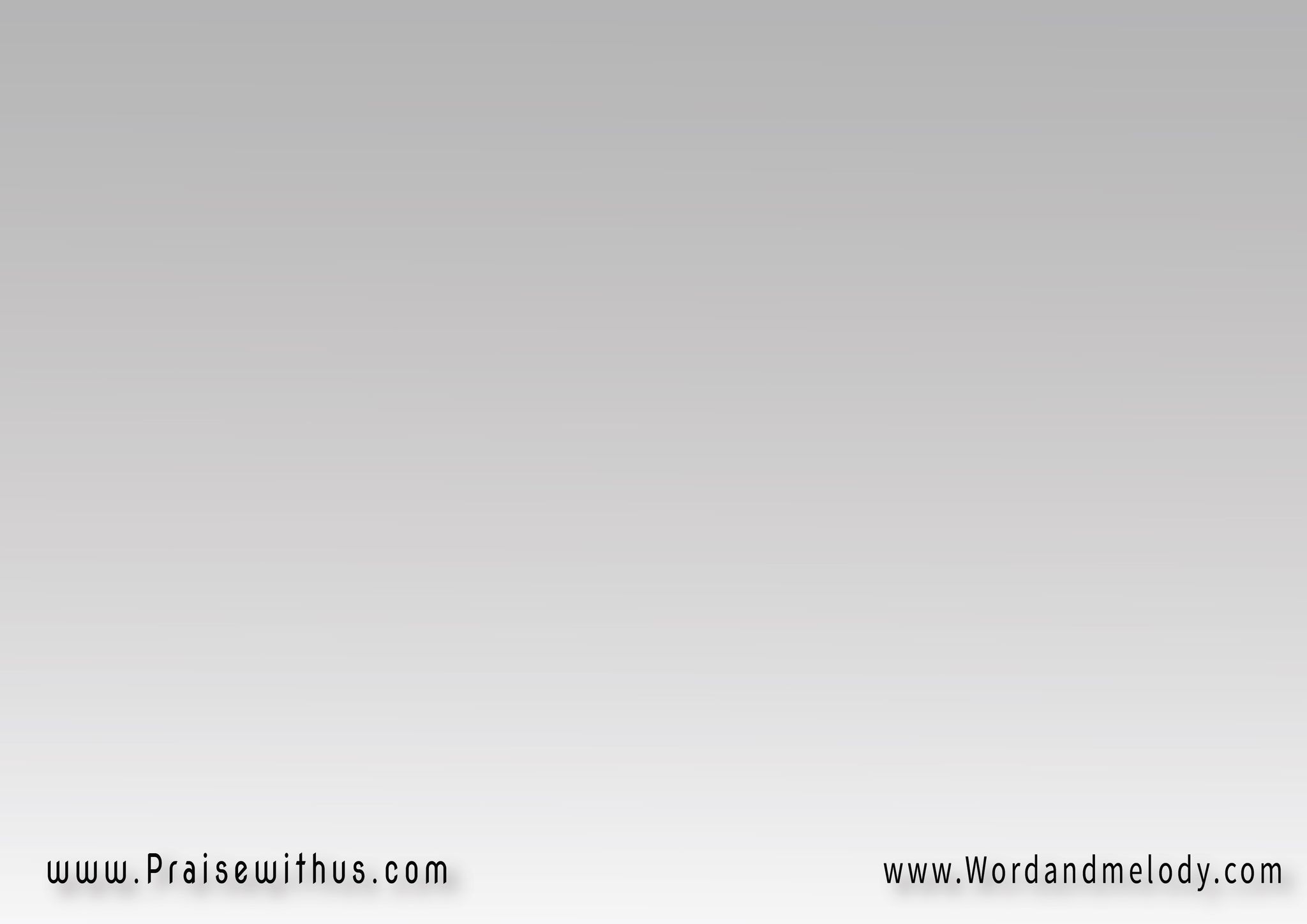 أهتف لك يا من أحييتنيأرنم لك يا من أبهجتنيأخبر بك أذيع فضلـــــكوهكذا أسبح اسمــــــك
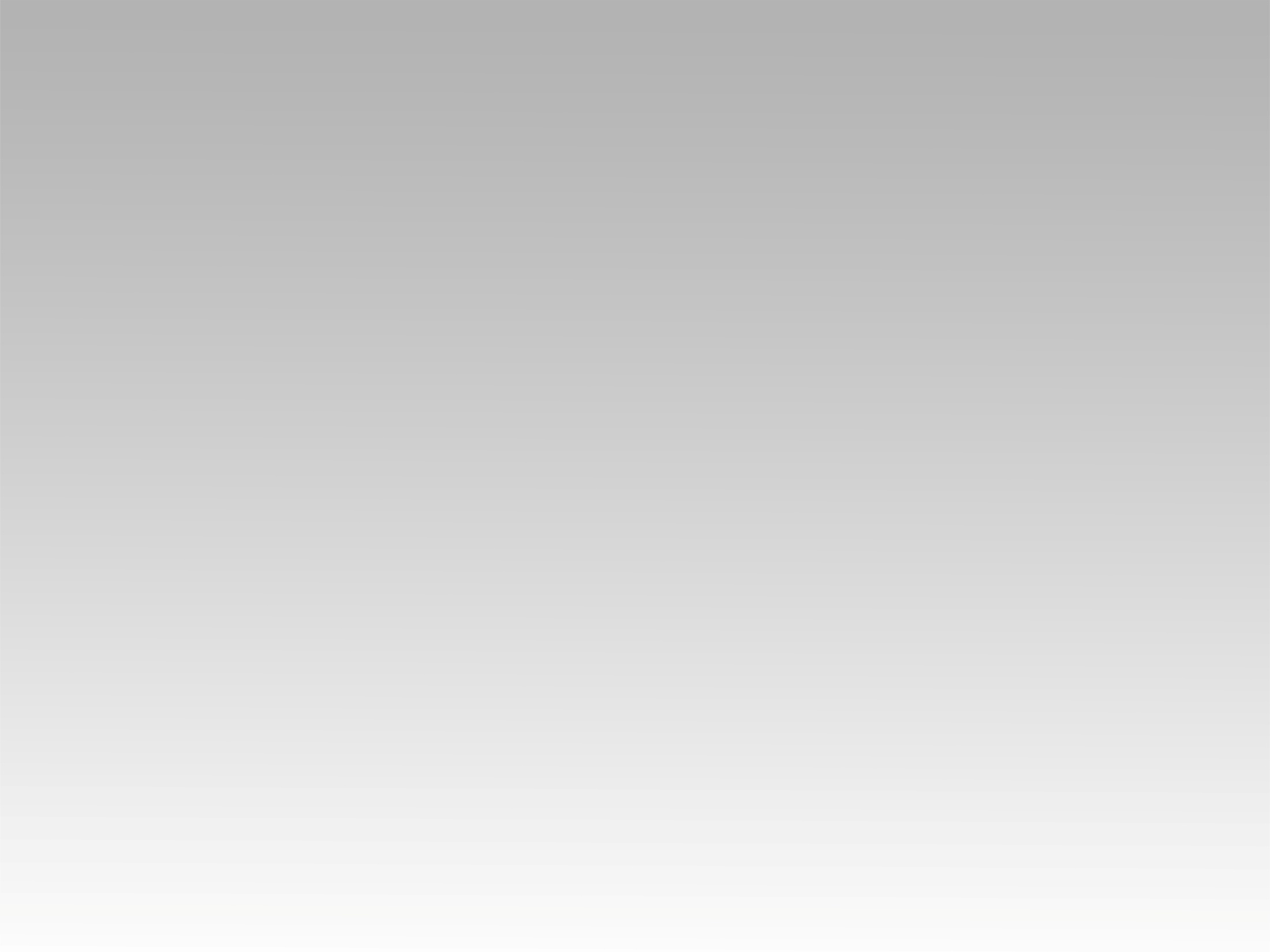 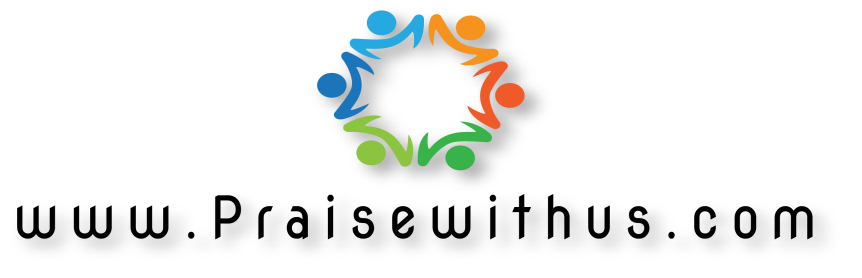